Market Analytics Return on InvestmentBM031-3-M-BSSMMA Version #2
Chapter 10
Management Expectation
When it comes to marketing metrics that matter to your management, expect to report on data that deals with :
Total cost of marketing
Salaries
Overhead
Revenue
Customer acquisitions.
Management Expectation
Reports should help management decisions about where to focus and what parts of your marketing process are broken. Some metrics are
cost per lead
cost per follower
cost per page view.
Customer Acquisition Cost (CAC)
The Customer Acquisition Cost (CAC) is a metric used to determine the total average cost your company spends to acquire a new customer.
How do I Calculate it
Take your total sales and marketing spend for a specific time period and divide by the number of new customers for that time period.
Customer Acquisition Cost (CAC)
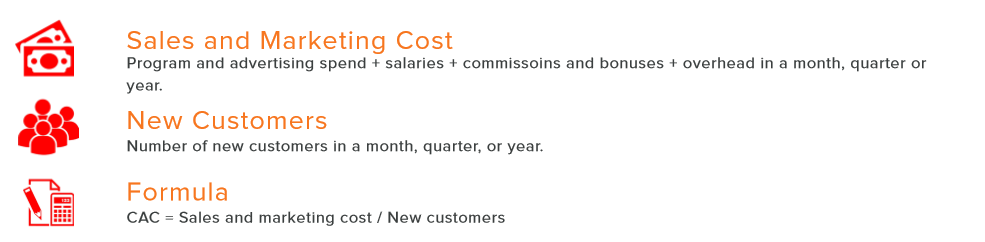 Sales and Marketing Cost = $300,000 
New customers in a month = 30 
CAC = ?
[Speaker Notes: What This Means and Why It Matters: CAC illustrates how much your company is spending per new customer acquired. You want a low average CAC. An increase in CAC means that you are spending comparatively more for each new customer, which can imply there’s a problem with your sales or marketing efficiency.]
Marketing % of Customer Acquisition (M%-CAC)
The Marketing % of Customer Acquisition Cost is the marketing portion of your total CAC, calculated as a percentage of the overall CAC.
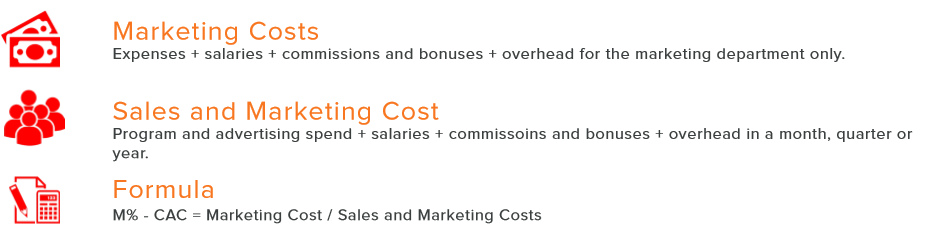 [Speaker Notes: An increase in M%CAC shows that the balance between marketing and sales costs has shifted in favor of marketing; it means that your CAC went up because you're spending more on marketing than you used to. Likewise, a M%CAC decrease shows that the balance shifted in favor of sales and sales costs are going up.]
Marketing % of Customer Acquisition (M%-CAC)
Formula M% - CAC = Marketing Cost / Sales and Marketing Costs
Marketing Cost = $150,000 
Sales and Marketing Cost = $300,000
M% - CAC  = ??
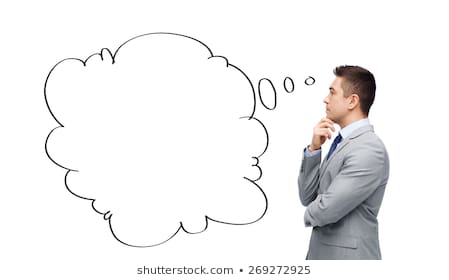 The higher the % - “What is your interpretation?”
[Speaker Notes: What This Means and Why It Matters The M% - CAC can show you how your marketing teams performance and spending impact your overall Customer Acquisition cost. An increase in M% - CAC can mean a number of things: • Your sales team could have underperformed (and consequently received) lower commissions and/or bonuses. • Your marketing team is spending too much or has too much overhead. • You are in an investment phase, spending more on marketing to provide more high quality leads and improve your sales productivity.]
Ratio of Customer Lifetime Value to CAC (LTV:CAC)
The Ratio of Customer Lifetime Value to CAC is a way for companies to estimate the total value that your company derives from each customer compared with what you spend to acquire that new customer.
Ratio of Customer Lifetime Value to CAC (LTV:CAC)
LTV = $437,500 CAC = $100,000 
LTV:CAC = $437,5000:$100,000 = ??
[Speaker Notes: The higher the LTV:CAC, the more ROI your sales and marketing team is delivering to your bottom line. However, you don’t want this ratio to be too high, as you should always be investing in reaching new customers.  Spendng more on sales and marketing will reduce your LTV:CAC ratio, but could help speed up your total company growth. An ideal LTV:CAC ratio should be 3:1. The value of a customer should be three times more than the cost of acquiring them. If the ratio is close i.e.1:1, you are spending too much.]
Time to Payback CAC
The Time to Payback CAC shows you the number of months it takes for your company to earn back the CAC it spent acquiring new customers.
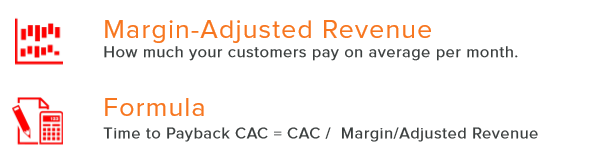 Time to Payback CAC
Margin-Adjusted Revenue = $1,000 
CAC = $10,000 
Time to Payback CAC = ??
[Speaker Notes: What This Means In industries where your customers pay a monthly or annual fee, you normally want your Payback Time to be under 12 months. The less time it takes to payback your CAC, the sooner you can start making money off of your new customers. Generally, most businesses aim to make each new customer profitable in less than a year. 
Margin]
Conclusion
Measuring and comparing results from different marketing channels using different analytics platforms can be tedious and challenging, consider using an integrated inbound marketing platform to consolidate your analytics efforts and easily compare cross-channel metrics to one another.
Q and A